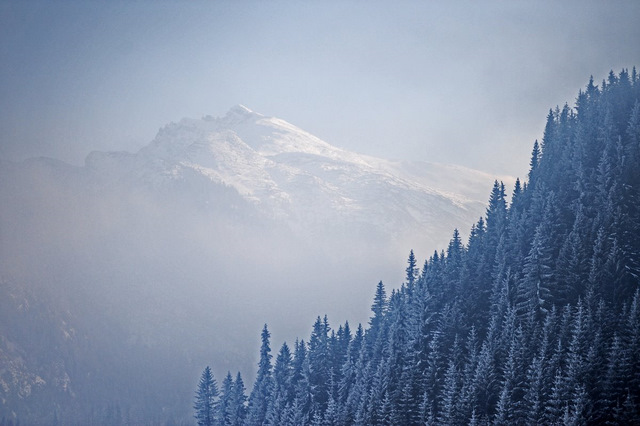 Narodziłem się nagi mówi Bóg,
abyś ty, potrafił wyrzekać się samego siebie.
Życzenia
Matki Marii Merkert
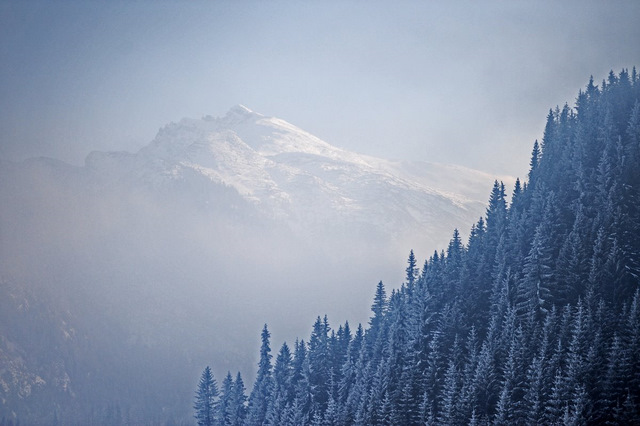 Nysa – miasto szczęśliwe
Narodziłem się ubogi,
abyś ty, mógł uznać mnie za jedyne bogactwo.
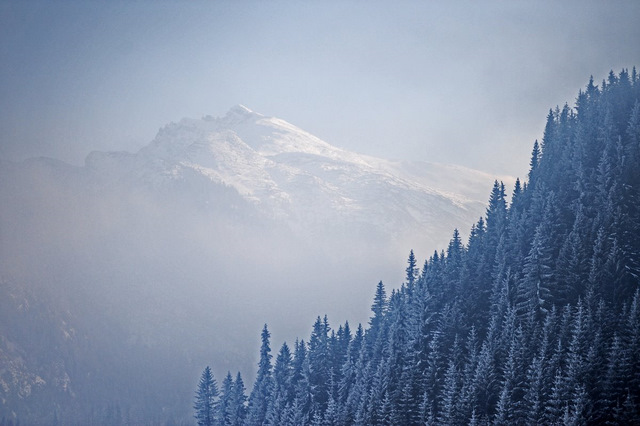 Narodziłem się w stajni,
abyś ty, nauczył się uświęcać każde miejsce.
Moje serce 
życzy Tobie 
wszelkiego dobra.
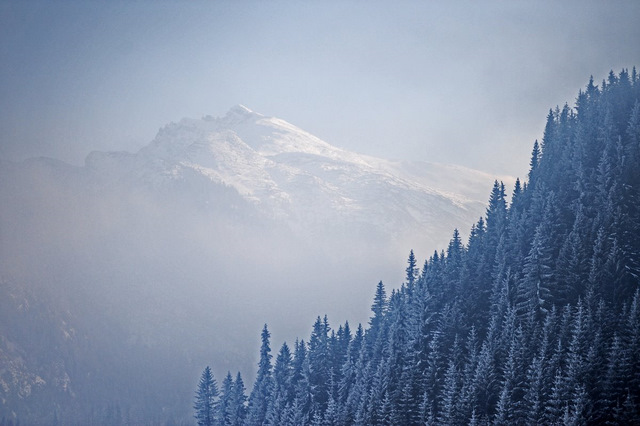 Narodziłem się bezsilny,
abyś ty nigdy, mnie się nie lękał.
Nie rozpraszać sił 
w daremnej 
walce z trudnościami.
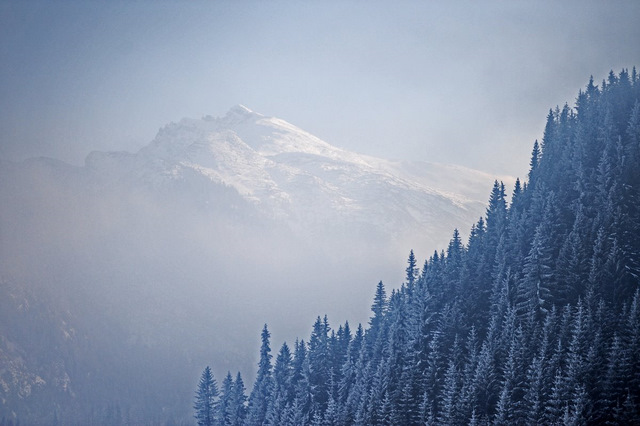 Narodziłem się z miłości,
abyś ty, nigdy nie zwątpił w moją miłość.
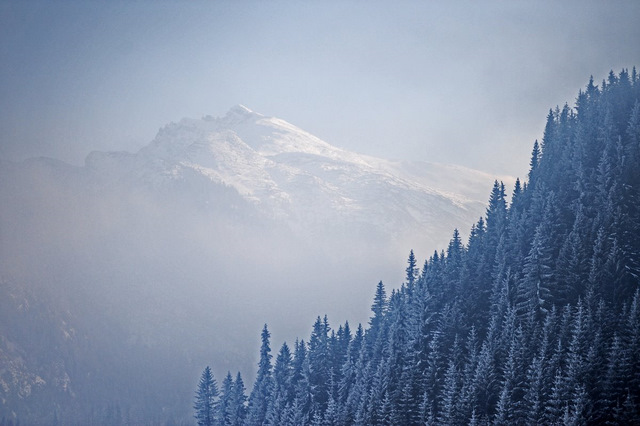 Narodziłem się w nocy,
Życzę 
wiernego 
wypełniania 
obowiązków.
abyś ty uwierzył, iż mogę rozjaśnić każdą rzeczywistość spowitą ciemnością.
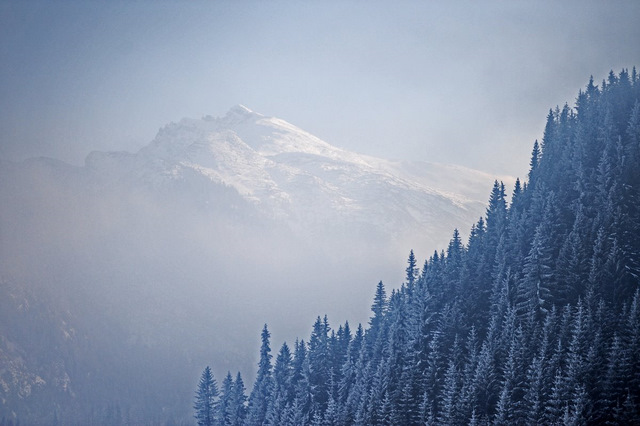 Narodziłem się w ludzkiej postaci mówi Bóg,
Życzę 
pełnej świadomości swego powołania.
abyś ty, nigdy nie wstydził się być sobą.
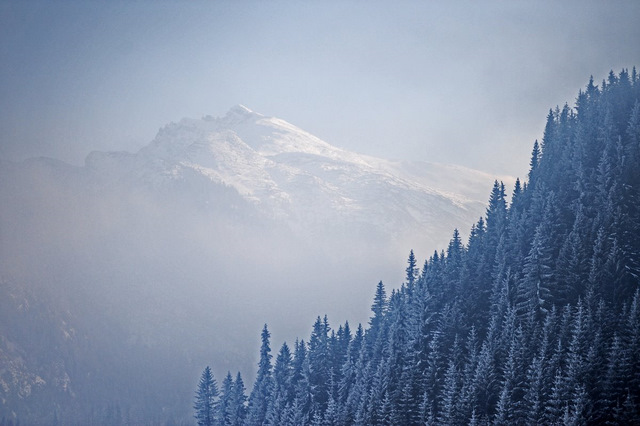 Życzę ofiarnej miłości Boga
 i przyjemnej Bogu 
miłości bliźniego.
Narodziłem się prześladowany od początku,
abyś ty, nauczył się przyjmować wszelkie trudności.
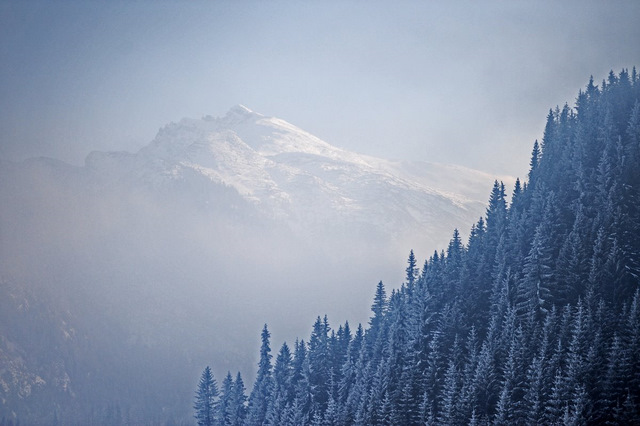 Narodziłem się w prostocie,
abyś ty, nie był wewnętrznie zagmatwany.
Czyńmy co w naszej mocy, 
Bóg resztę uzupełni.
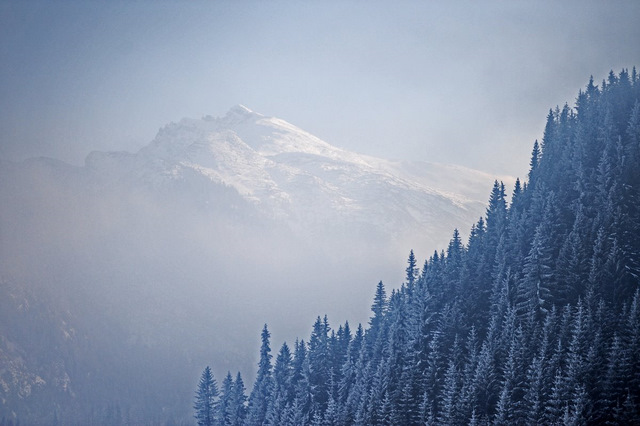 Narodziłem się w twoim ludzkim życiu, mówi Bóg,
ul. Marii Merkert w Nysie
aby wszystkich ludzi zaprowadzić do domu Ojca.